ZPG Gemeinschaftskunde

Kombinationsprüfung Geographie/Gemeinschaftskunde
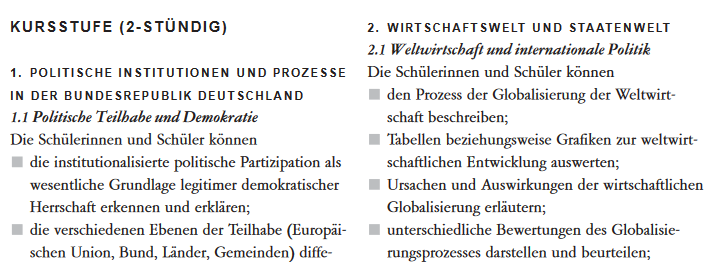 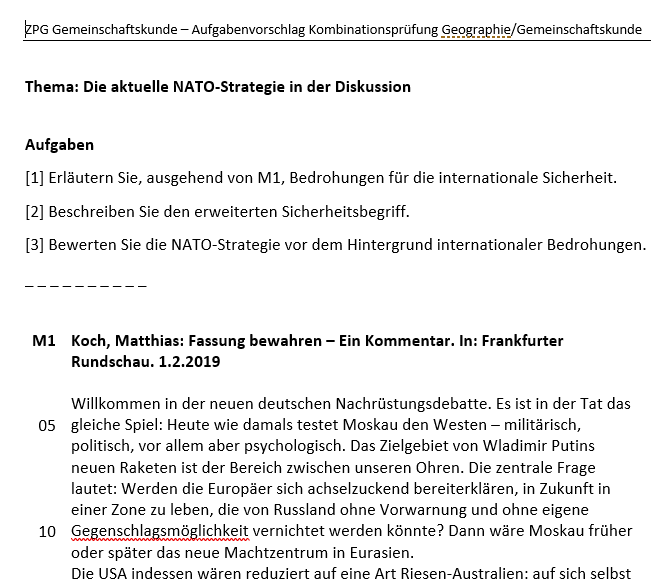 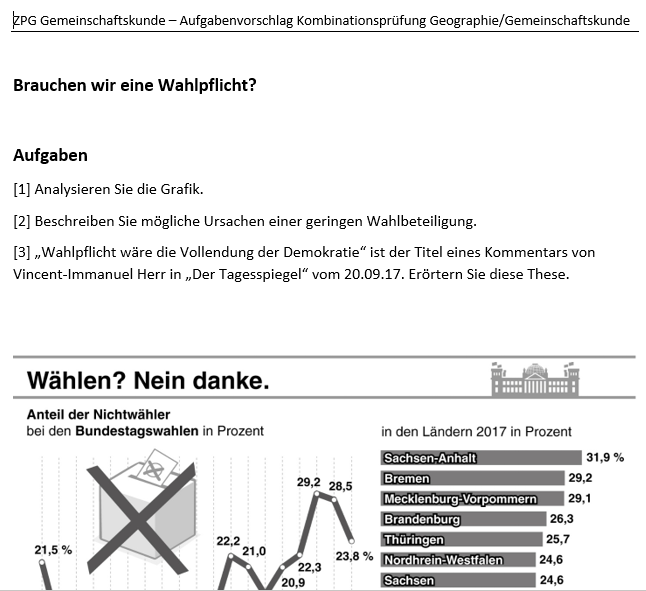 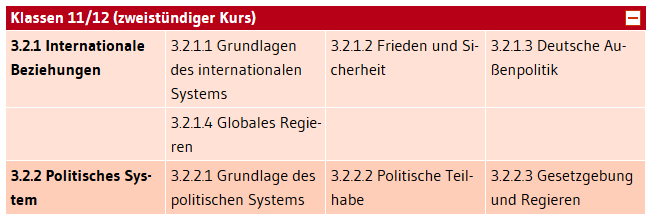 Vom Bildungsplan zur Aufgabe 
(im Schwerpunktfach Gemeinschaftskunde)
1
Was gilt es zu berücksichtigen?
EPA/Bildungsplan 2004/ Bildungsplan 2016
AFB I – III

Operatoren
Inhaltsbezogene Kompetenzen
Internationale Beziehungen/
Politisches System
Prozessbezogene Kompetenzen
Analyse-, Urteils- und Methodenkompetenz
2
ZPG GK / Lg. 927361 / 6. Juni 2019
[Speaker Notes: EPA: Einheitliche Prüfungsanforderungen in der Abiturprüfung - EPA (Beschlüsse der KMK)
„alter“ und „neuer“ Bildungsplan sind zu berücksichtigen, welcher ist zum jeweiligen Zeitpunkt gültig?
BP2016 unterscheidet zwischen inhaltsbezogenen und prozessbezogenen Kompetenzen, diese Begrifflichkeit wird auch für den BP 2004 übernommen
Einüben (Unterricht, Klausuren) und Verwenden von Operatoren in den Aufgabenstellungen]
Was gilt es zu berücksichtigen?
EPA/Bildungsplan 2004/ Bildungsplan 2016
AFB I – III

Operatoren
Inhaltsbezogene Kompetenzen
Internationale Beziehungen/
Politisches System
Prozessbezogene Kompetenzen
Analyse-, Urteils- und Methodenkompetenz
Bildungsplan 2004
- 
bis zum Abitur 2022
Bildungsplan 2016 
-
ab dem Abitur 2023
erstmals im Abitur 2021
3
ZPG GK / Lg. 927361 / 6. Juni 2019
[Speaker Notes: 2021: erstmals die Kombinationsprüfung im Mündlichen Abitur, nur für die Basisfächer, also noch zwei mal
Ab dem Abitur 2023 gilt dann der neue Bildungsplan]
Was gilt es zu berücksichtigen?
EPA/Bildungsplan 2004/ Bildungsplan 2016
AFB I – III

Operatoren
Inhaltsbezogene Kompetenzen
Internationale Beziehungen/
Politisches System
Prozessbezogene Kompetenzen
Analyse-, Urteils- und Methodenkompetenz
Berücksichtigung des Unterrichts bei der Auswahl des Themas
Basiskonzepte/
Zonen des Politischen/ Problemorientierung
Auswahl, ggf. Bündelung
4
ZPG GK / Lg. 927361 / 6. Juni 2019
[Speaker Notes: Zwei Themenfelder im Basisfach: Internationale Beziehungen und Politisches System
Die Halbjahre sehen in der Regel Gk – Geo – Geo – Gk vor, können aber auch getauscht werden.
Ab dem neuen Bildungsplan sollten die Gk-Halbjahre inhaltlich getauscht werden (Umfang der beiden Themengebiete hat sich verändert): Politisches System kleiner, Internationale Beziehungen größer; 
Problem 4. Halbjahr]
Bildungspläne beachten
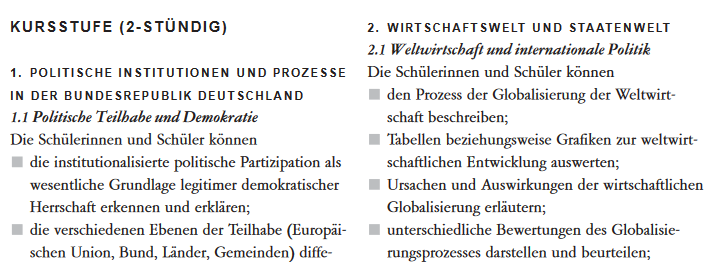 Bildungsplan 2004


 
 Bildungsplan 2016
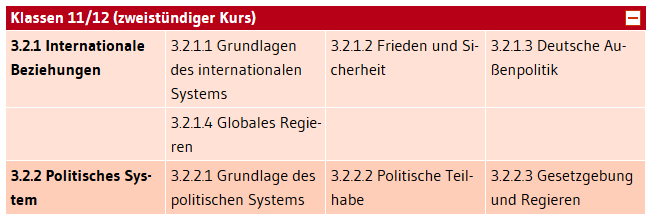 5
ZPG GK / Lg. 927361 / 6. Juni 2019
Struktur einer Aufgabe/der Prüfung
Problem: Wo bleibt das Politische?
6
ZPG GK / Lg. 927361 / 6. Juni 2019
[Speaker Notes: - Bei manchen Prüfungen (Präsentationsprüfungen, teilweise auch Zusatzprüfungen) war der Eindruck: Interessantes Thema, sehr detaillierter, kenntnisreicher Vortrag, aber wo bleibt das Politische?
- Auch beim Kolloquium: Manche Prüfungsgespräche blieben sehr stark im Bereich der alltäglichen Politikwahrnehmung]
Zonen des Politischen (Sander 2007)
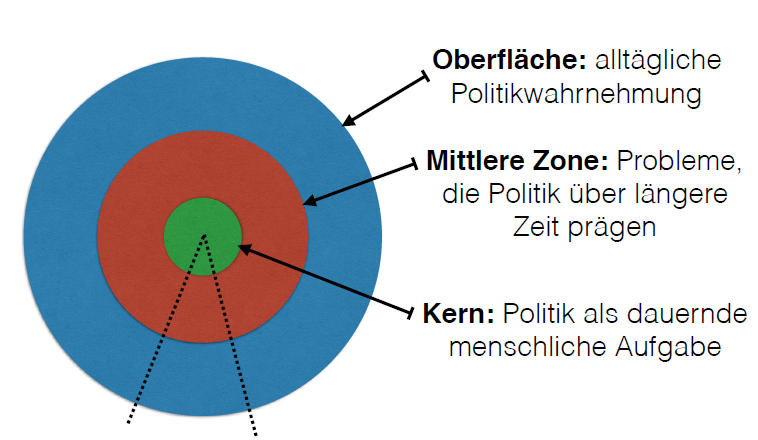 7
ZPG GK / Lg. 927361 / 6. Juni 2019
Zonen des Politischen (Sander 2007)
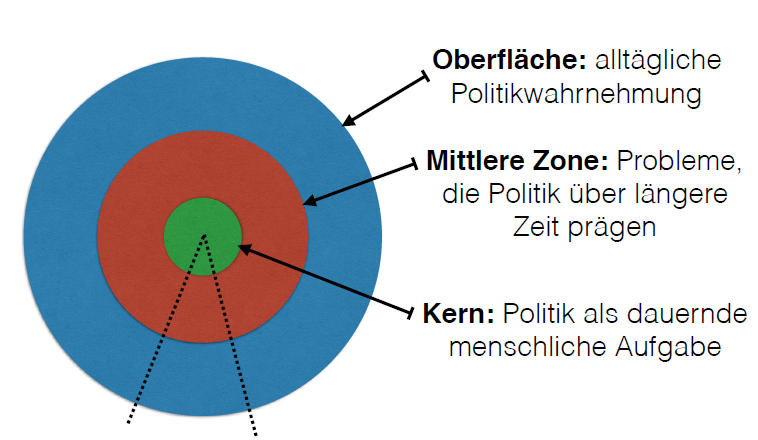 Aktualität, Alltagswahrnehmung:
Zeitung lesen, Nachrichten anschauen
Teilkompetenzen des Bildungsplans:
3.2.1 Internationale Beziehungen
3.2.2 Politisches System
Basiskonzepte (Bildungsplan 2016): 
Macht und Entscheidung, Interesse und
Gemeinwohl, Ordnung und Struktur, Regeln und Recht, Knappheit und Verteilung, Privatheit und Öffentlichkeit
8
ZPG GK / Lg. 927361 / 6. Juni 2019
[Speaker Notes: - Eine ideale Aufgabe/Prüfung berücksichtigt alle 3 Zonen des Politischen: die Alltagswahrnehmung/den konkreten politischen Konflikt, die Teilkompetenzen des Bildungsplans und die Basiskonzepte]
Zonen des Politischen (Sander 2007)
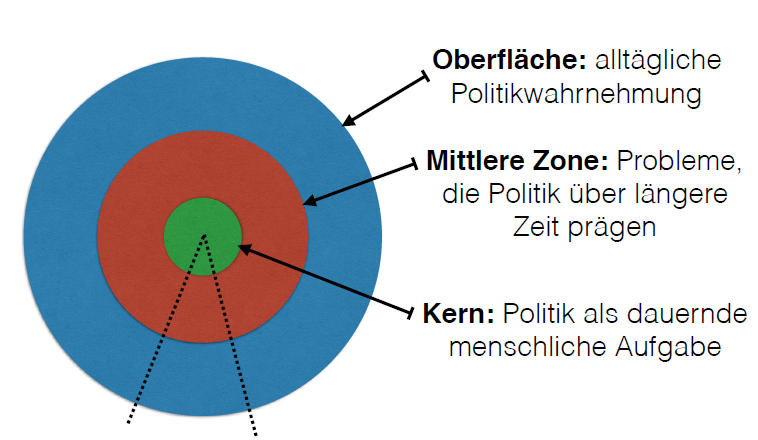 Aktualität, Alltagswahrnehmung:
aktuelle NATO-Strategie in der Diskussion
Teilkompetenzen des Bildungsplans:
(5) … die NATO-Strategie vor dem Hintergrund der aktuellen Sicherheitslage erörtern
Basiskonzepte (Bildungsplan 2016): 
Interesse und Gemeinwohl 
Ordnung und Struktur
9
ZPG GK / Lg. 927361 / 6. Juni 2019
[Speaker Notes: - Hier am Beispiel eines Ausgabenvorschlags zu den Internationalen Beziehungen]
Zonen des Politischen (Sander 2007)
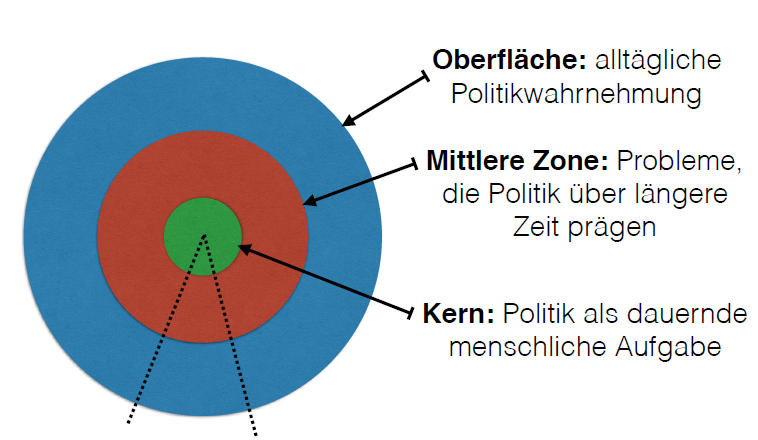 Aktualität, Alltagswahrnehmung:
Wahlen und Wahlbeteiligung
Teilkompetenzen des Bildungsplans:
(3) Ursachen des Nichtwählens beschreiben und mögliche Folgen einer geringen Wahlbeteiligung erläutern
Basiskonzepte (Bildungsplan 2016): 
Interesse und Gemeinwohl
Regeln und Recht
Privatheit und Öffentlichkeit
10
ZPG GK / Lg. 927361 / 6. Juni 2019
[Speaker Notes: - Und hier als Beispiel für einen Aufgabenvorschlag zum Politischen System (siehe später: Sichtung der Aufgabenvorschläge)]
Was gilt es zu berücksichtigen?
EPA/Bildungsplan 2004/ Bildungsplan 2016
AFB I – III

Operatoren
Inhaltsbezogene Kompetenzen
Internationale Beziehungen/
Politisches System
Prozessbezogene Kompetenzen
Analyse-, Urteils- und Methodenkompetenz
Urteilskompetenz!

erörtern, beurteilen, bewerten
abhängig von den gewählten Materialien
Analysekompetenz

Methodenkompetenz
11
ZPG GK / Lg. 927361 / 6. Juni 2019
[Speaker Notes: Eine entscheidende Rolle bei der Gestaltung der Aufgabe spielt auch das Material
Zentrale Frage: Welche prozessbezogene Kompetenzen lassen sich bei welchem Material in der Prüfung durch die SuS zeigen?
Oder andersherum: Will ich eine bestimmte prozessbezogene Kompetenz abprüfen, welches Material muss ich dann wählen?]
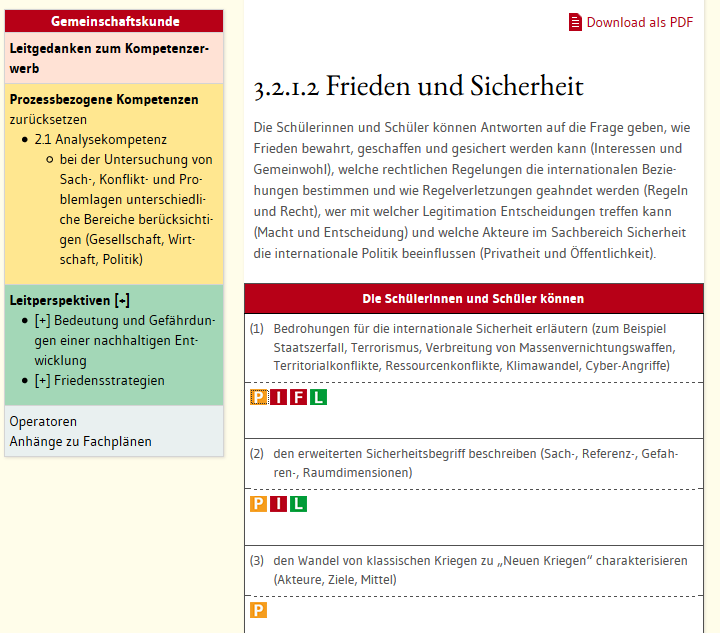 Prozessbezogene Kompetenzen
Der Bildungsplan 2016 gibt zahlreiche Hinweise, bei welchen inhaltsbezogenen Kompetenzen man welche prozessbezogenen Kompetenzen anwenden kann.
12
ZPG GK / Lg. 927361 / 6. Juni 2019
[Speaker Notes: Der neue BP 2016 gibt Hinweise, bei welchen inhaltsbezogenen Kompetenzen sich welche prozessbezogenen Kompetenzen andocken lassen. 
Auch im Beispielcurriculum werden Möglichkeiten aufgezeigt
Keine Verbindlichkeit]
Was gilt es zu berücksichtigen?
EPA/Bildungsplan 2004/ Bildungsplan 2016
AFB I – III

Operatoren
Inhaltsbezogene Kompetenzen
Internationale Beziehungen/
Politisches System
Prozessbezogene Kompetenzen
Analyse-, Urteils- und Methodenkompetenz
13
ZPG GK / Lg. 927361 / 6. Juni 2019
[Speaker Notes: Aufgabenstellung: Operatoren beachten
Alle Anforderungsbereiche müssen abgedeckt sein (dabei kann bspw. AFB I in einem Operator aus dem AFB II oder III integriert sein)
Steigerung in den des Anforderungsniveaus hin zum AFB III
Ausnahme: Es kann Sinn ergeben, bspw. mit einem Operator aus dem AFB II einzusteigen, wenn dieser sich auf das gewählte Material bezieht.]
Anforderungsbereiche I – III und Operatoren
Bildungsplan 2016 - Operatoren
Bildungsplan 2004 - Basisoperatorenkatalog
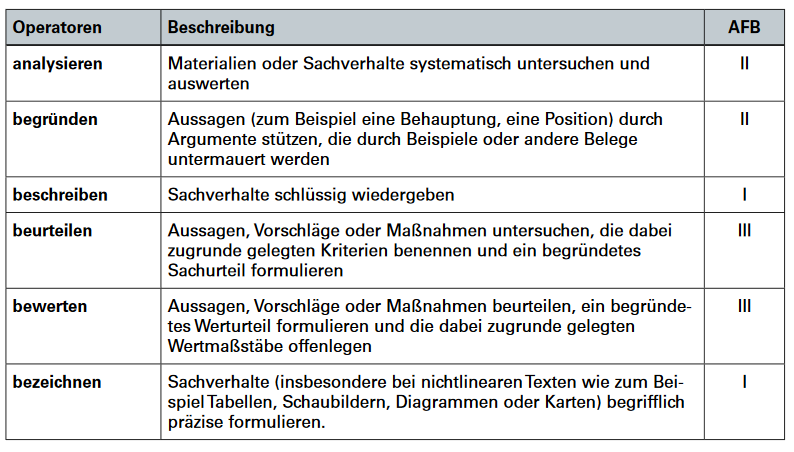 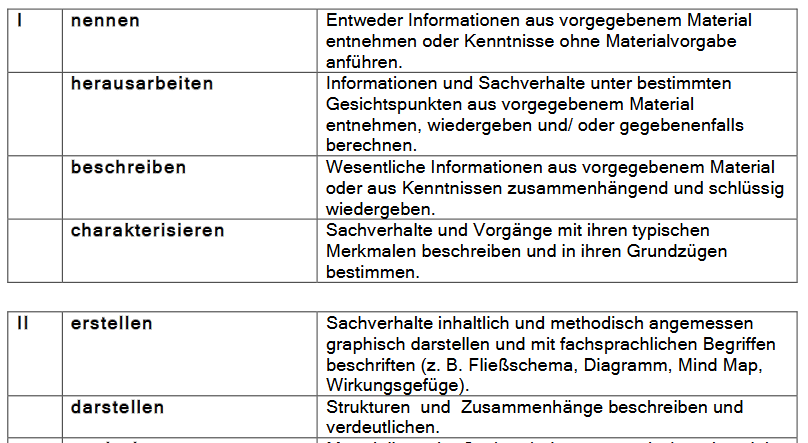 14
ZPG GK / Lg. 927361 / 6. Juni 2019
[Speaker Notes: - Auch hier gilt es zu beachten, dass es zwei verschiedene Operatorenkataloge gibt: BP 2004 und BP 2016]
Anforderungsbereiche I – III und Operatoren
Bildungsplan 2016 - Operatoren
Bildungsplan 2004 - Basisoperatorenkatalog
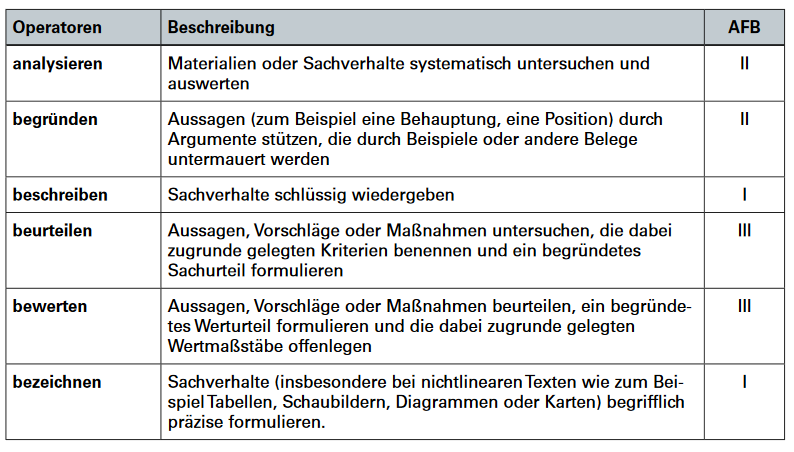 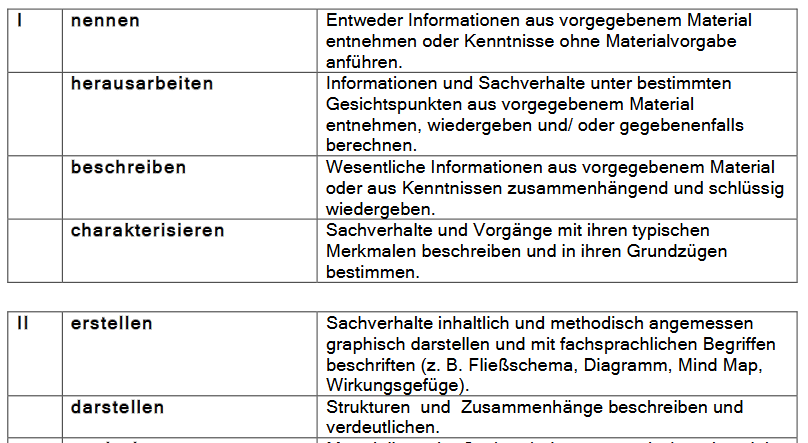 15
ZPG GK / Lg. 927361 / 6. Juni 2019
[Speaker Notes: Gemeinsamkeiten: Fast alle Operatoren tauchen auch im neuen BP auf
Unterschiede: 
zwei neue Operatoren: bezeichnen (AFB I) und entwickeln (AFB III)
Konkretisierung der Beschreibung (höhere Trennschärde), Bsp. „beschreiben“. BP 2016: keine Entnahme aus Material, das wäre „herausarbeiten“.]
Anforderungsbereiche I – III und Operatoren
Bildungsplan 2016 - Operatoren
Bildungsplan 2004 - Basisoperatorenkatalog
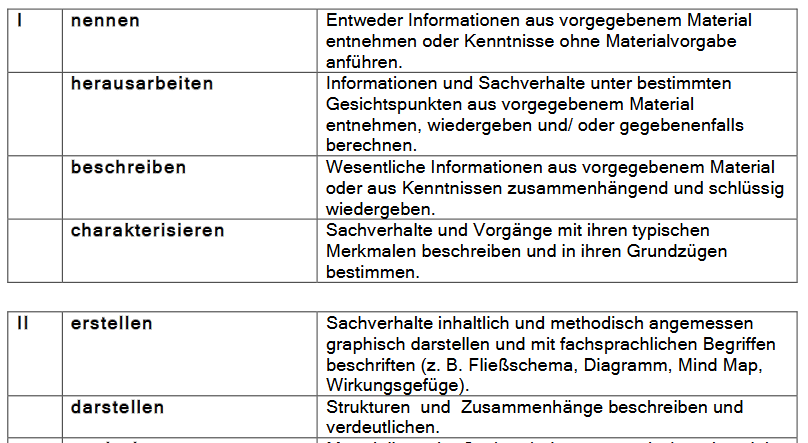 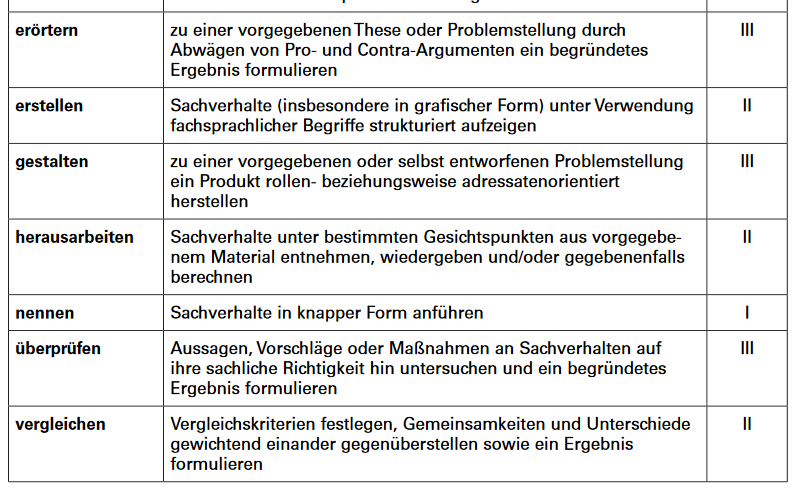 16
ZPG GK / Lg. 927361 / 6. Juni 2019
[Speaker Notes: Unterschiede: 
„Herausarbeiten“ wandert von AFB I in den AFB II]
Was gilt es zu berücksichtigen?
EPA/Bildungsplan 2004/ Bildungsplan 2016
AFB I – III

Operatoren
Inhaltsbezogene Kompetenzen
Internationale Beziehungen/
Politisches System
Prozessbezogene Kompetenzen
Analyse-, Urteils- und Methodenkompetenz
Unterricht
Aktualität – Kontroversität
Material
Lösungshinweise
17
ZPG GK / Lg. 927361 / 6. Juni 2019
[Speaker Notes: Über die formalen Aspekte (Bildungsplan, Kompetenzen, Operatoren) müssen weitere wichtige Rahmenbedingungen beachtet werden
Dazu gehören in erster Linie der Unterricht, die Problemorientierung, d]
Was gilt es zu berücksichtigen?
EPA/Bildungsplan 2004/ Bildungsplan 2016
AFB I – III

Operatoren
Inhaltsbezogene Kompetenzen
Internationale Beziehungen/
Politisches System
Prozessbezogene Kompetenzen
Analyse-, Urteils- und Methodenkompetenz
Unterricht
Aktualität – Kontroversität
Material
Lösungshinweise
18
ZPG GK / Lg. 927361 / 6. Juni 2019
Erwartungshorizont
nur beim Schwerpunktfach erforderlich
kein detaillierter Erwartungshorizont
eher Lösungshinweis wie im schriftlichen Abitur
Struktur der Lösung wichtiger als umfangreiche Inhalte
Vollständigkeit wird nicht erwartet, bzw. beispielhafte Lösung
maximal eine Seite
19
ZPG GK / Lg. 927361 / 6. Juni 2019
Zusammenfassung
20
ZPG GK / Lg. 927361 / 6. Juni 2019
Zusammenfassung
21
ZPG GK / Lg. 927361 / 6. Juni 2019
Sichten Sie die Beispielaufgaben!




Überlegen Sie sich, wie Unterricht gestaltet sein muss, damit SuS gut auf die Prüfung im Schwerpunktfach vorbereitet sind.
22
ZPG GK / Lg. 927361 / 6. Juni 2019
Sichten Sie die Beispielaufgaben!




Überlegen Sie sich ausgehend von den Aufgaben, wie Unterricht gestaltet sein muss, damit SuS gut auf die Prüfung im Schwerpunktfach vorbereitet sind.
23
ZPG GK / Lg. 927361 / 6. Juni 2019
Aussprache
24
ZPG GK / Lg. 927361 / 6. Juni 2019
Vielen Dank für Ihre Aufmerksamkeit!
25